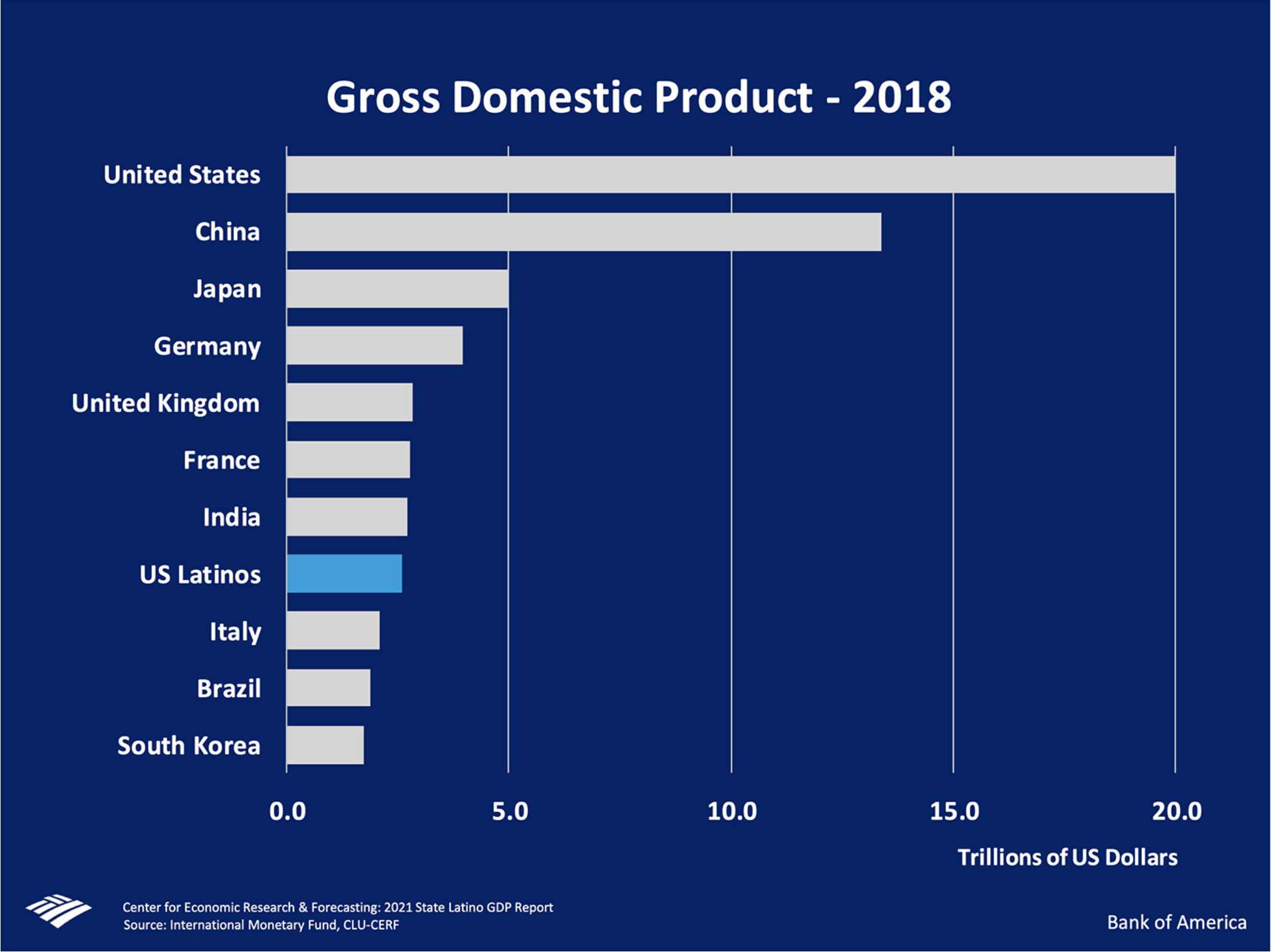 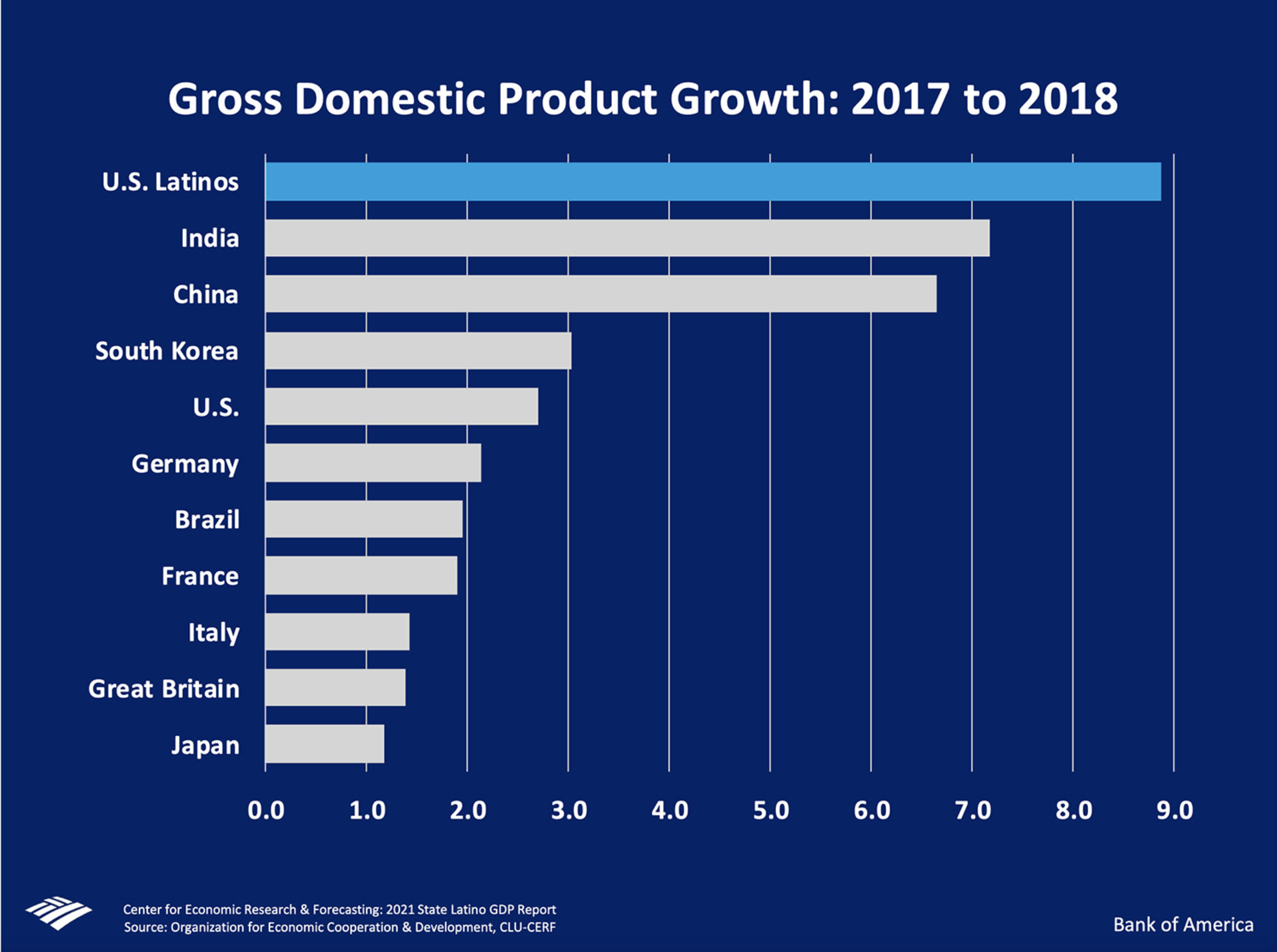 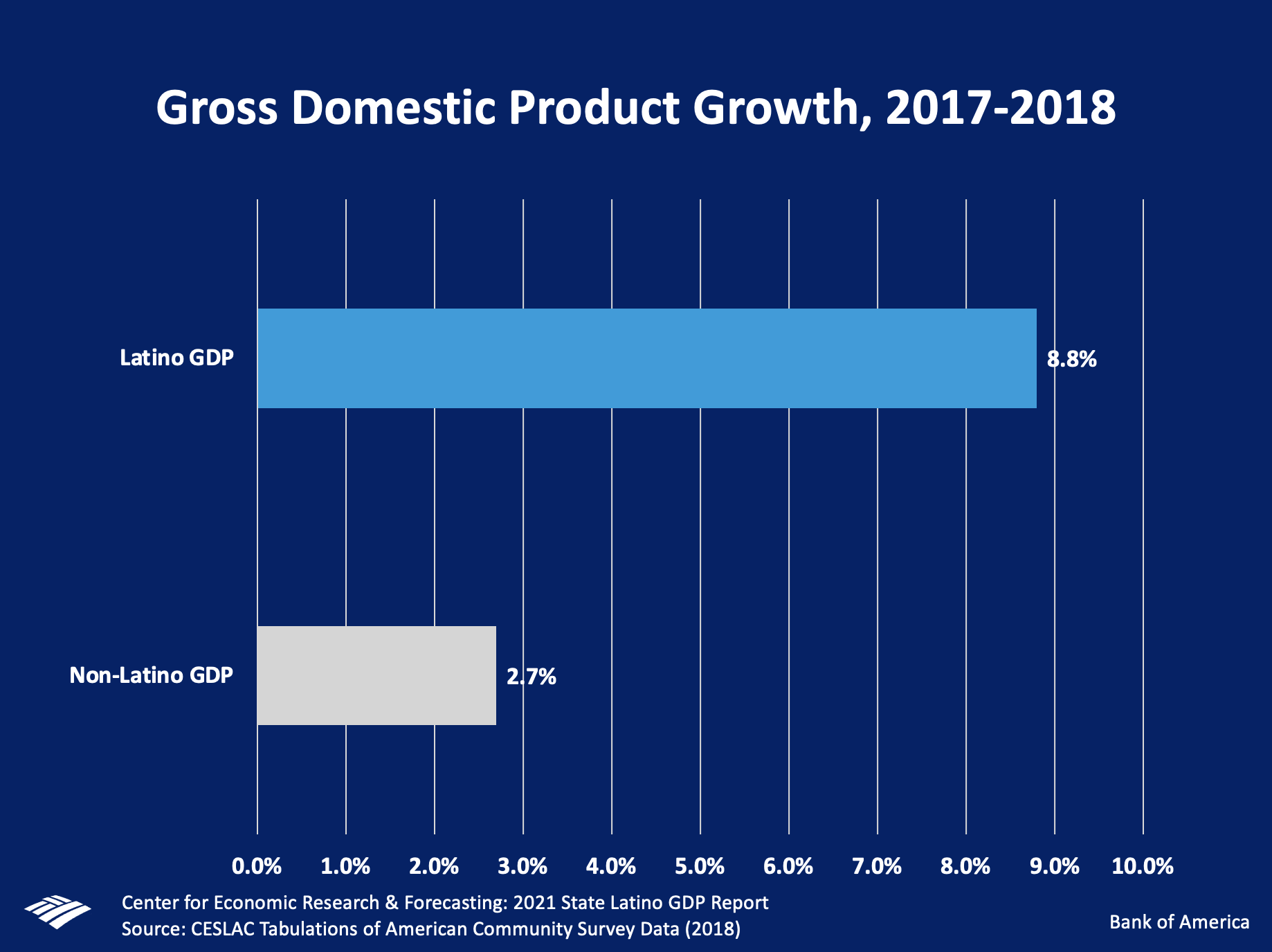 New Growth chart
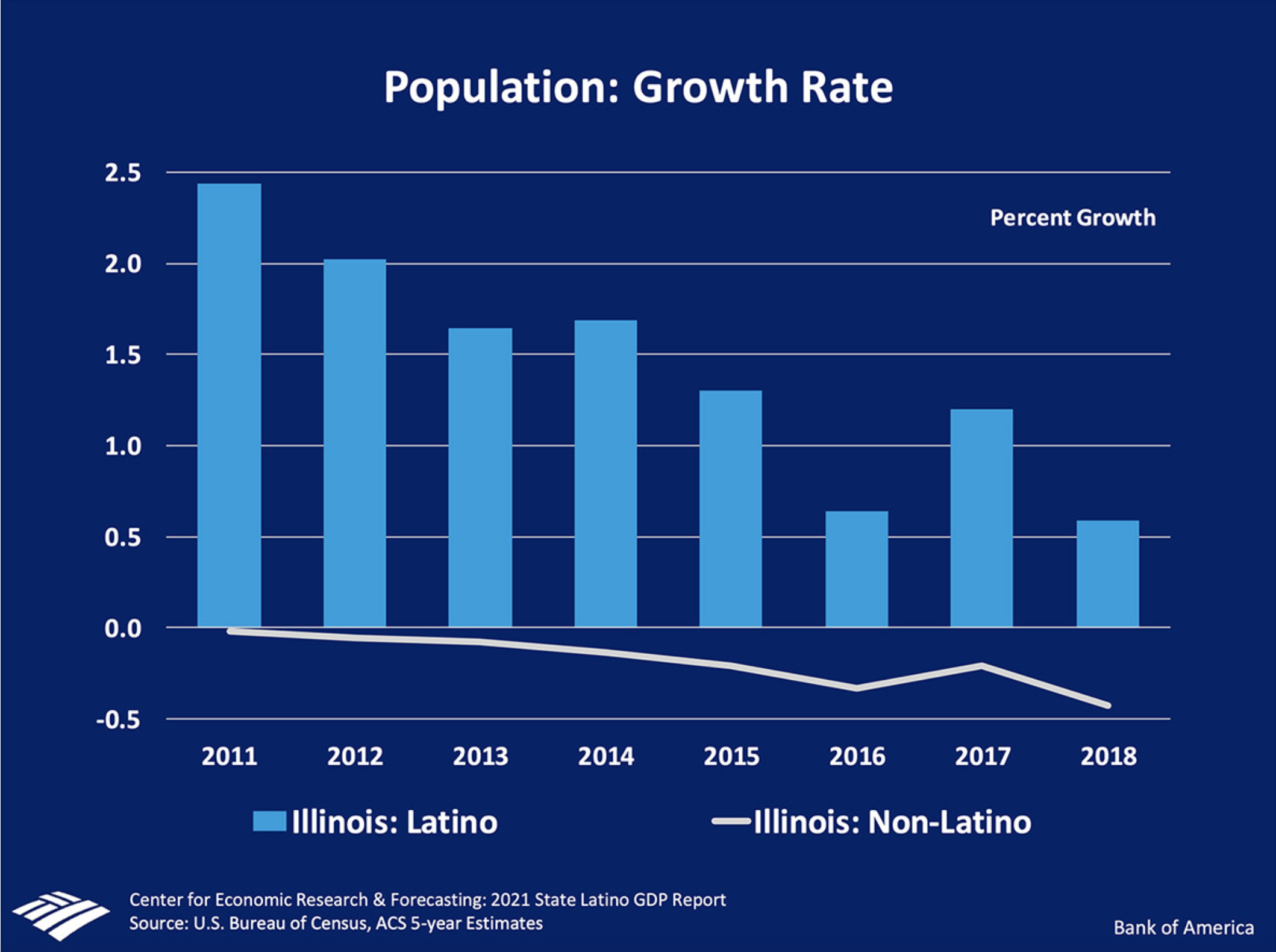 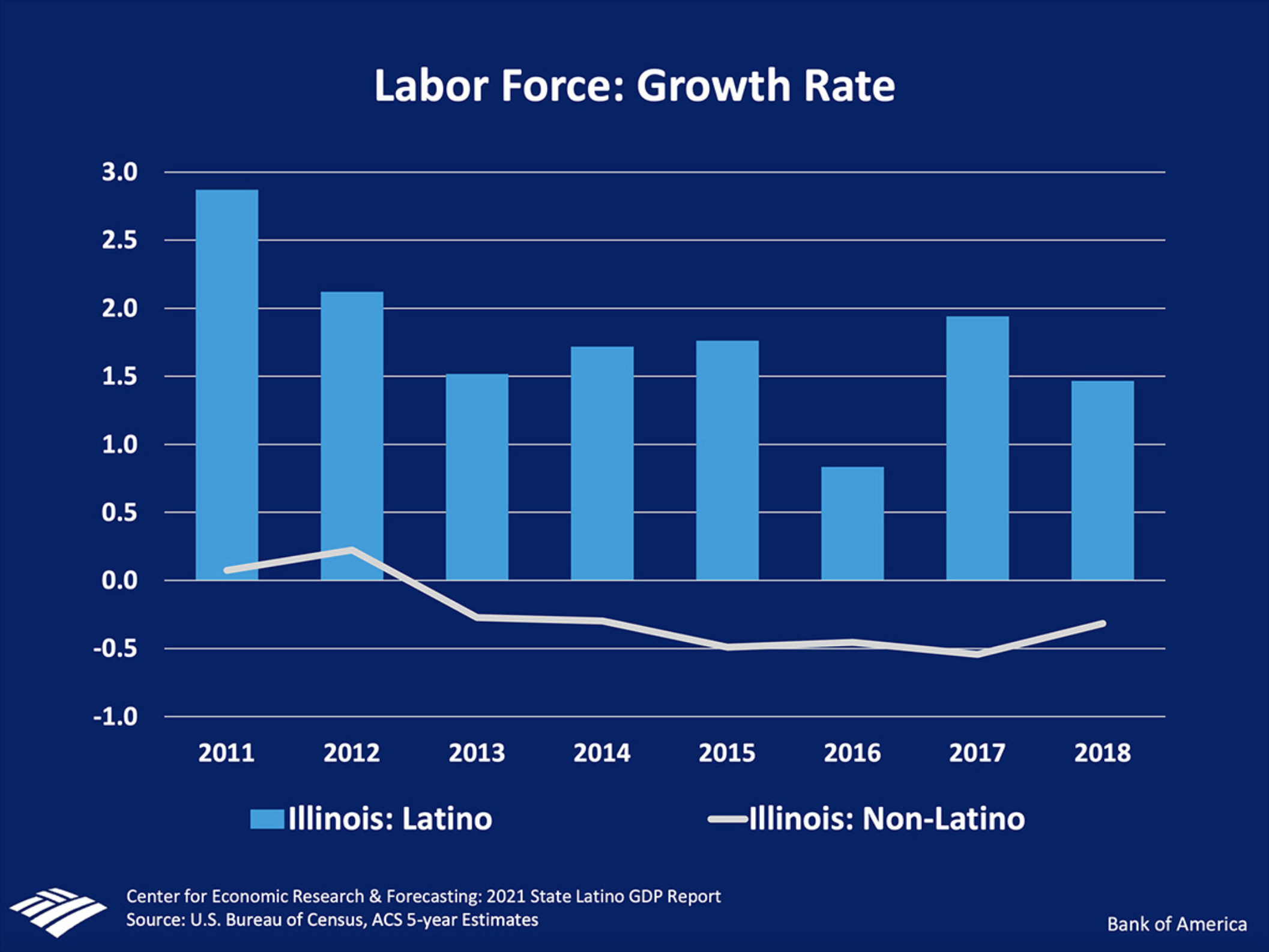 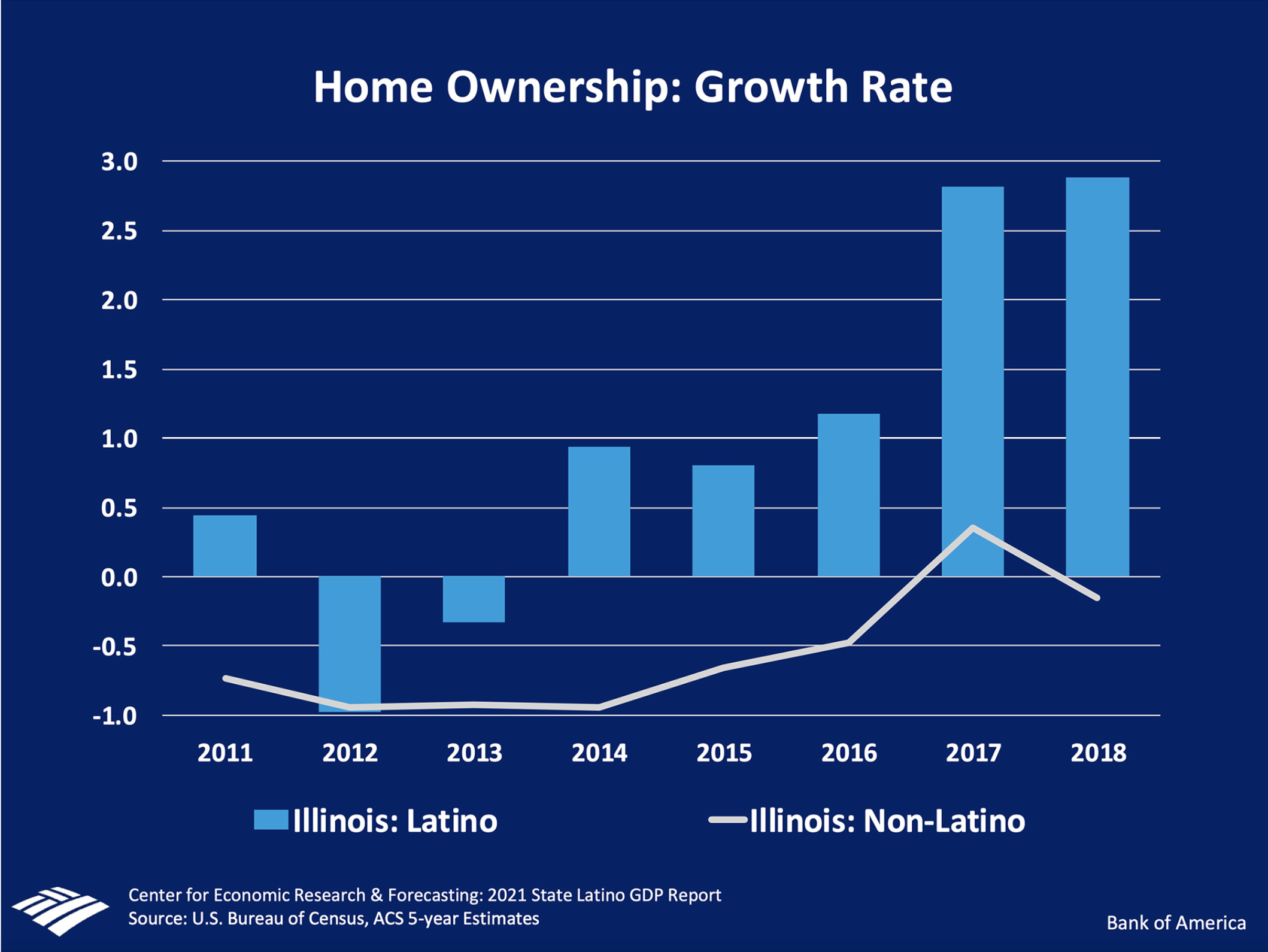 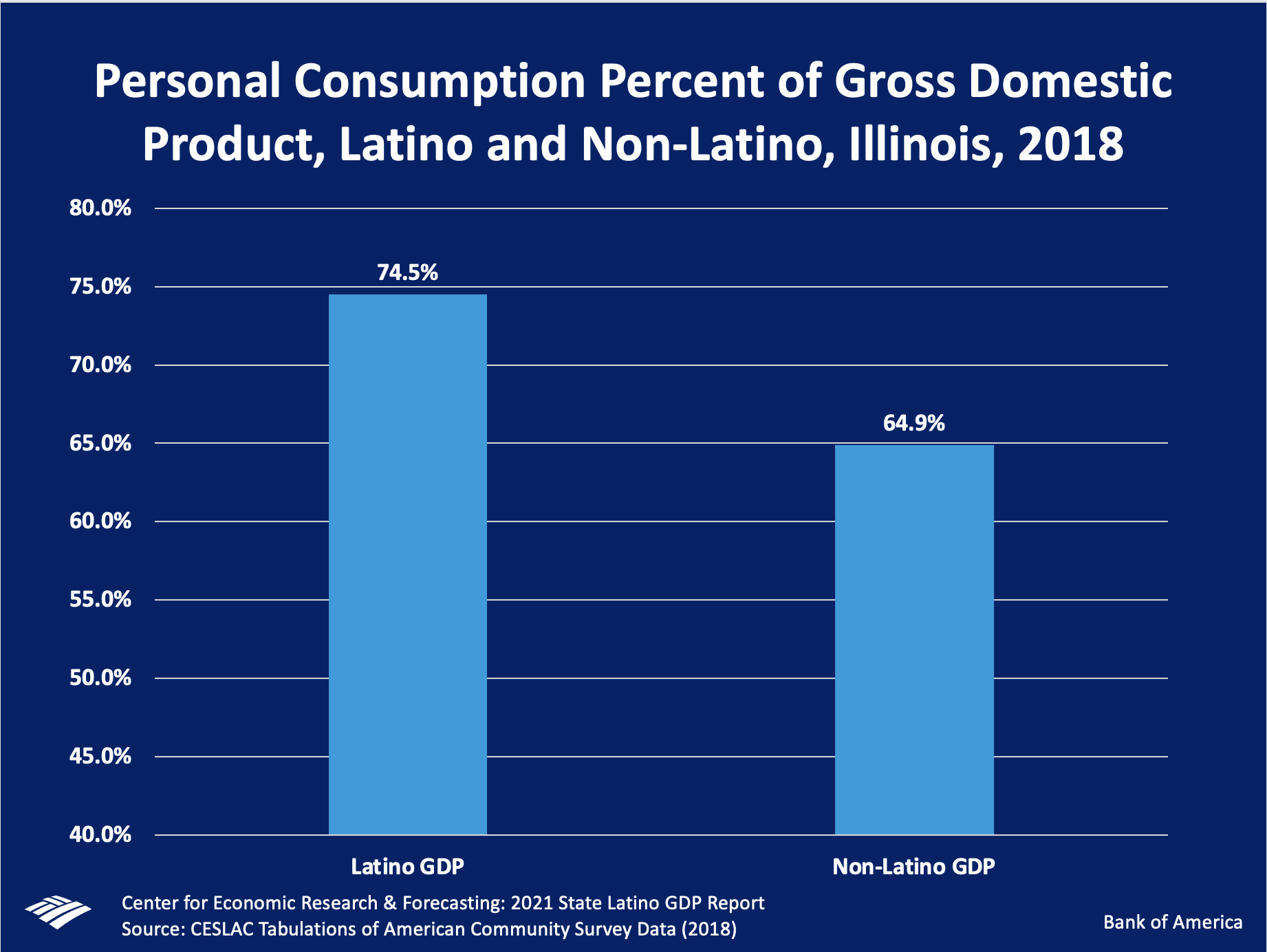 New Latino GDP consumer expenditures
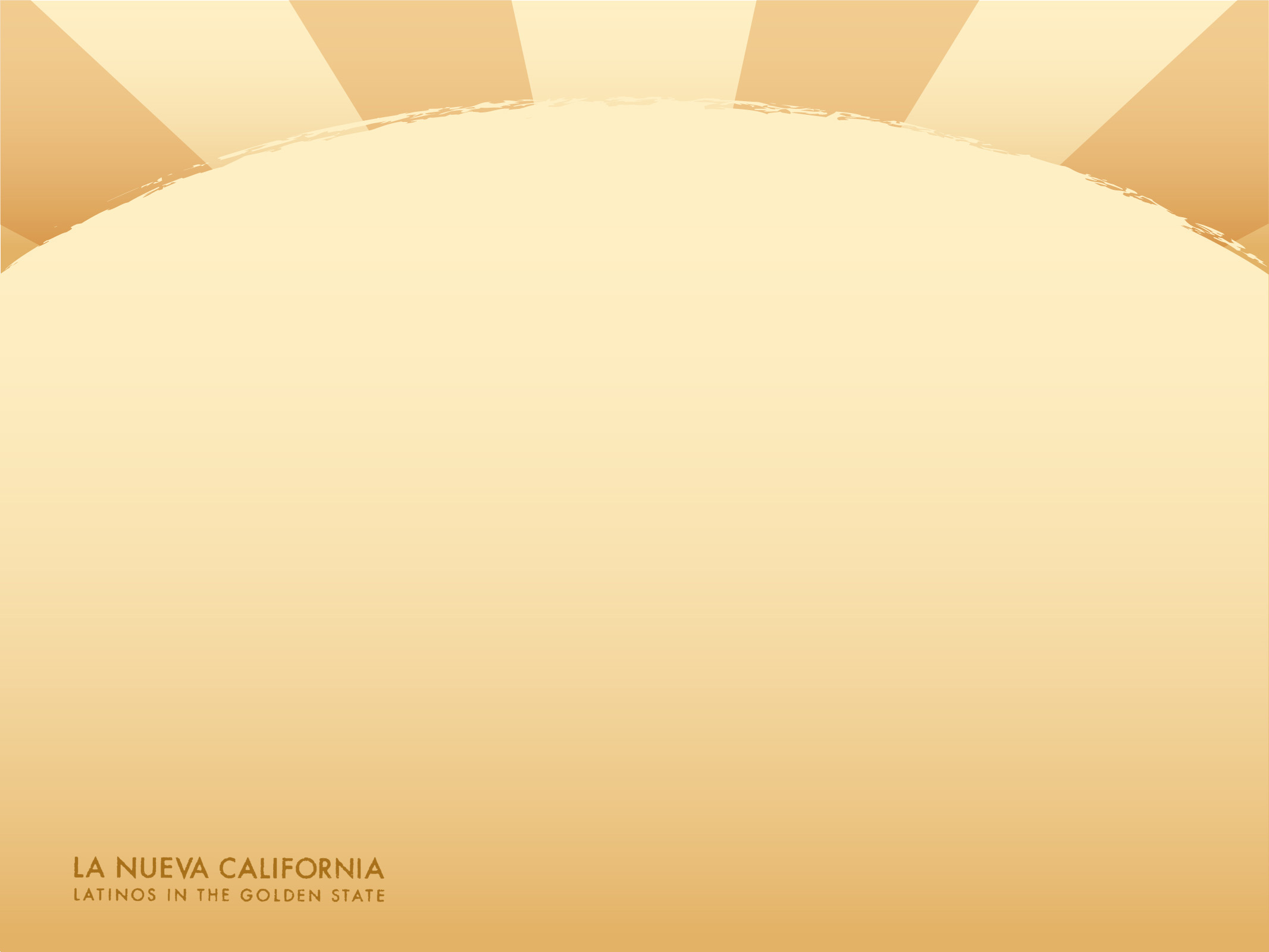 The US Latino GDP and COVID-19
Pressing Through the Pandemic
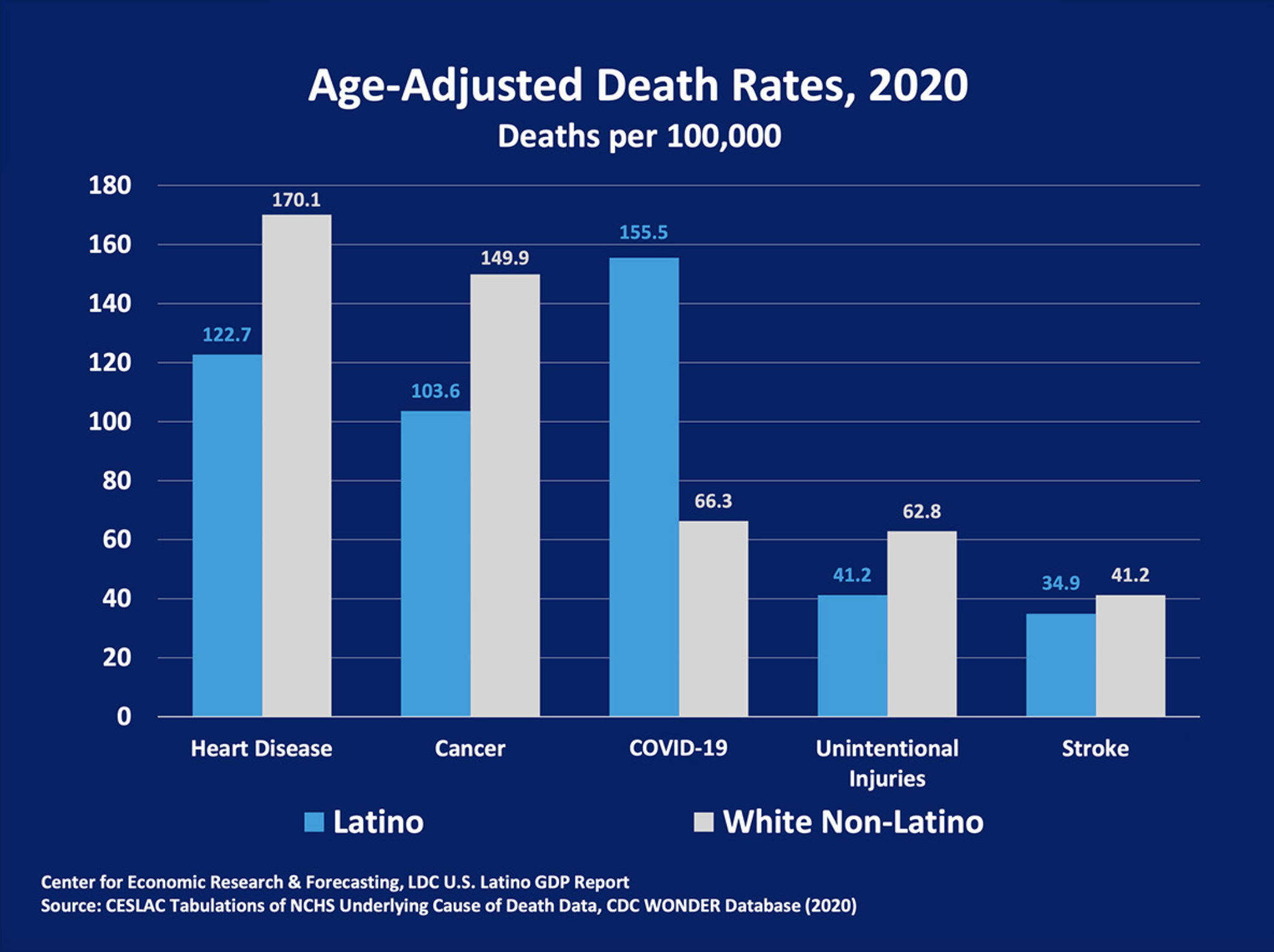 COVID-19
#1 for Latinos
#3 For NH White
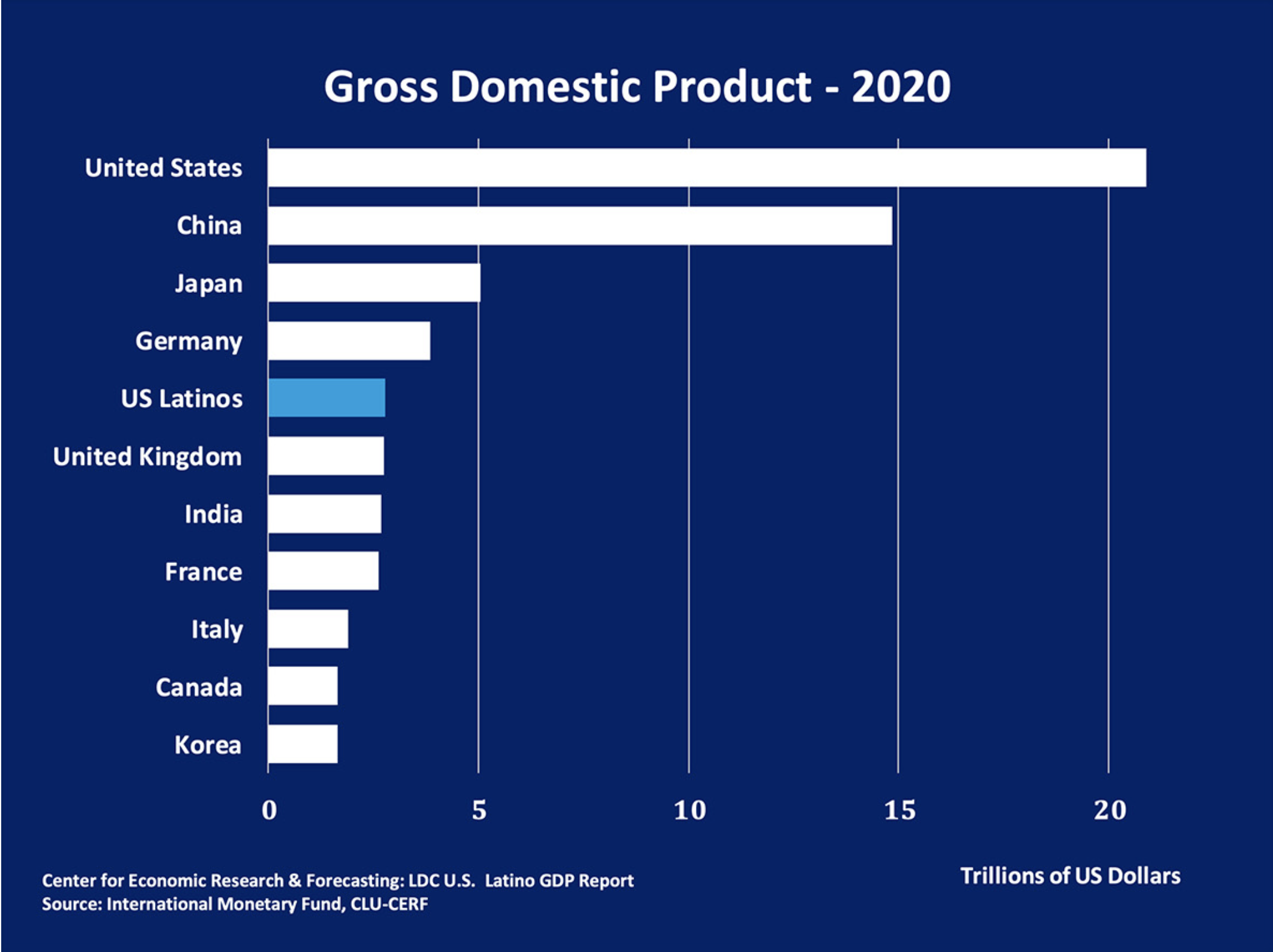 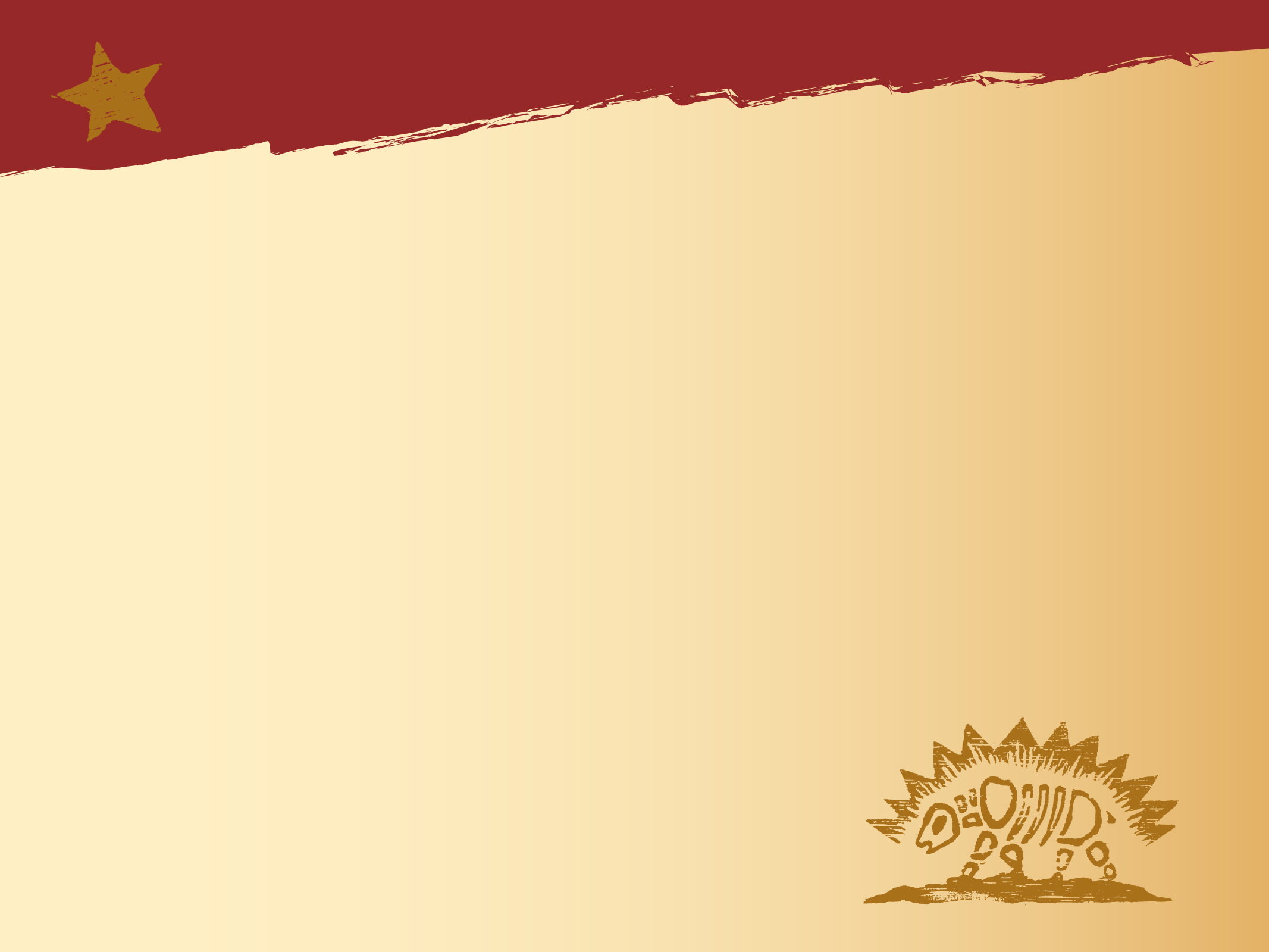 Latinos Pressing Through the Pandemic
Latinos are functional
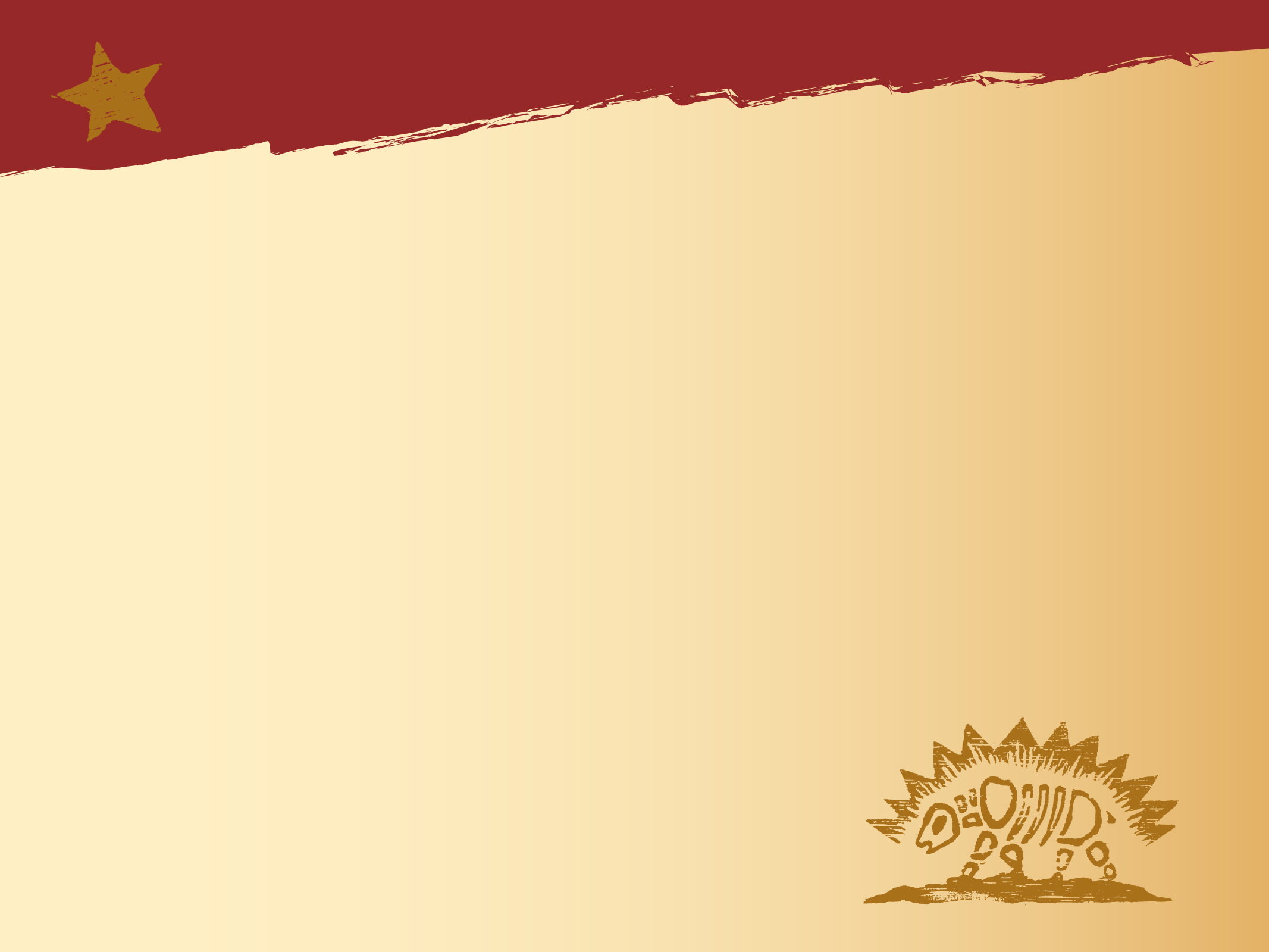 Latinos Pressing Through the Pandemic
Latinos are functional
Health system is dysfunctional
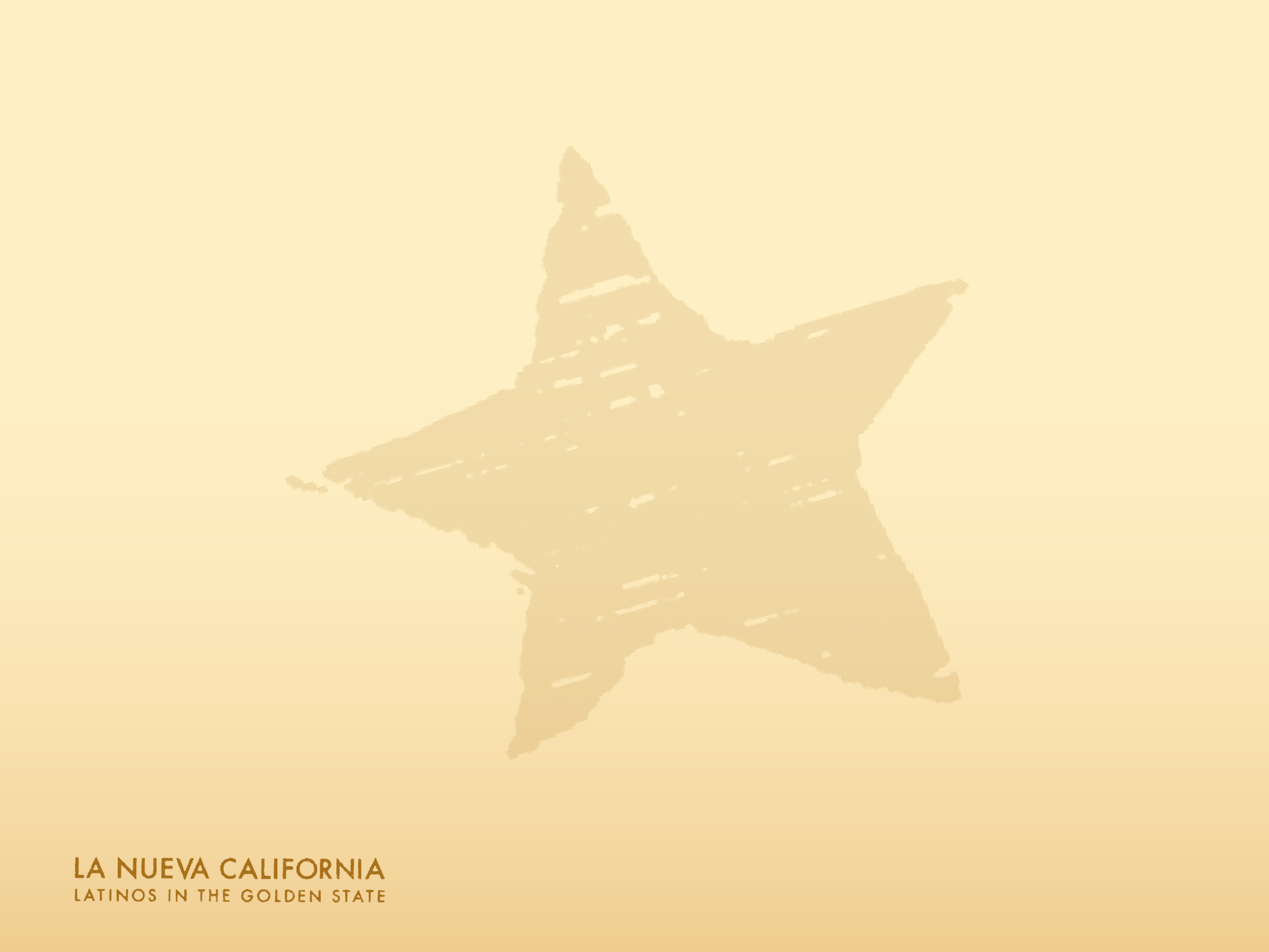 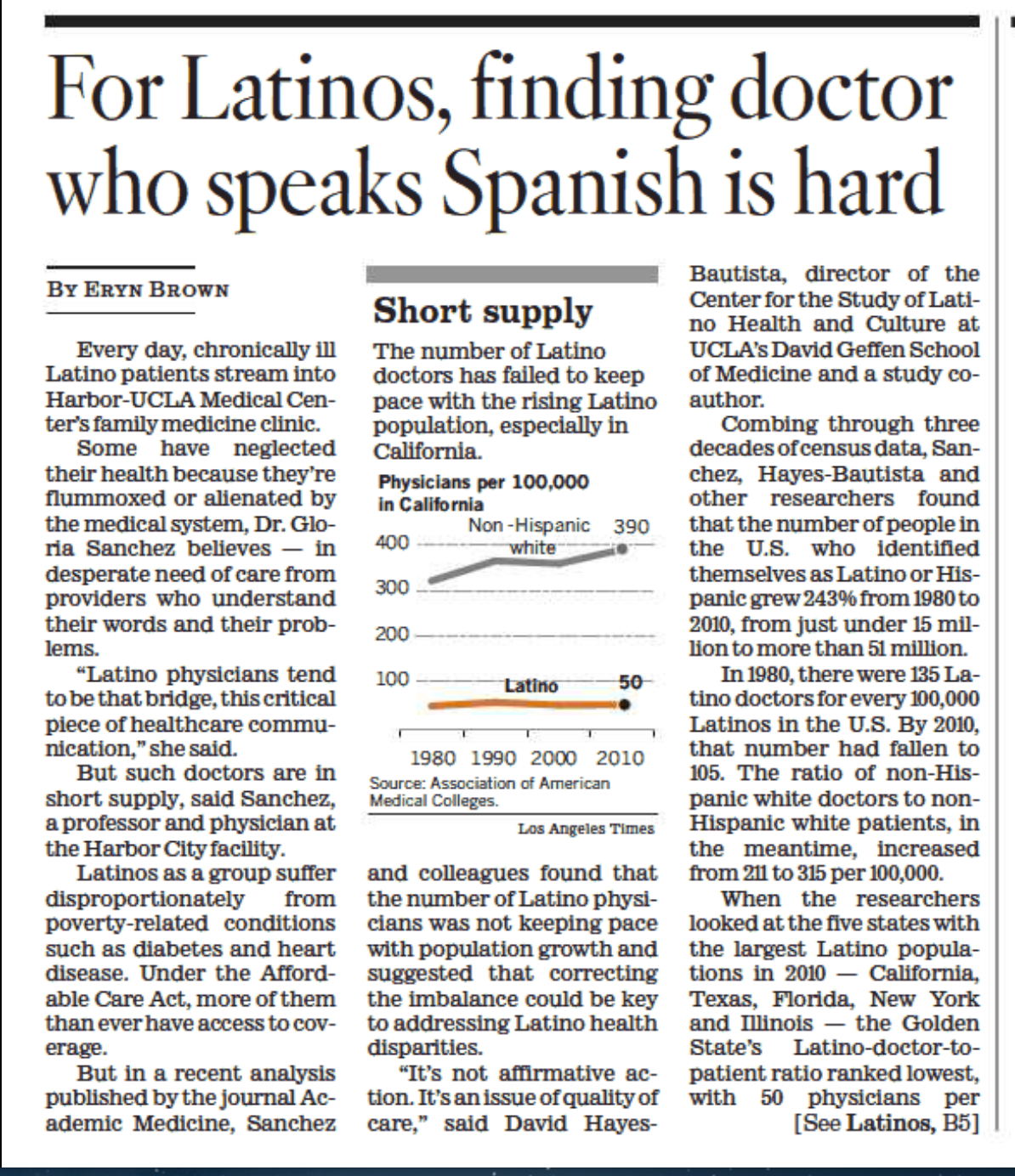 AAMC Latino Physician Shortage
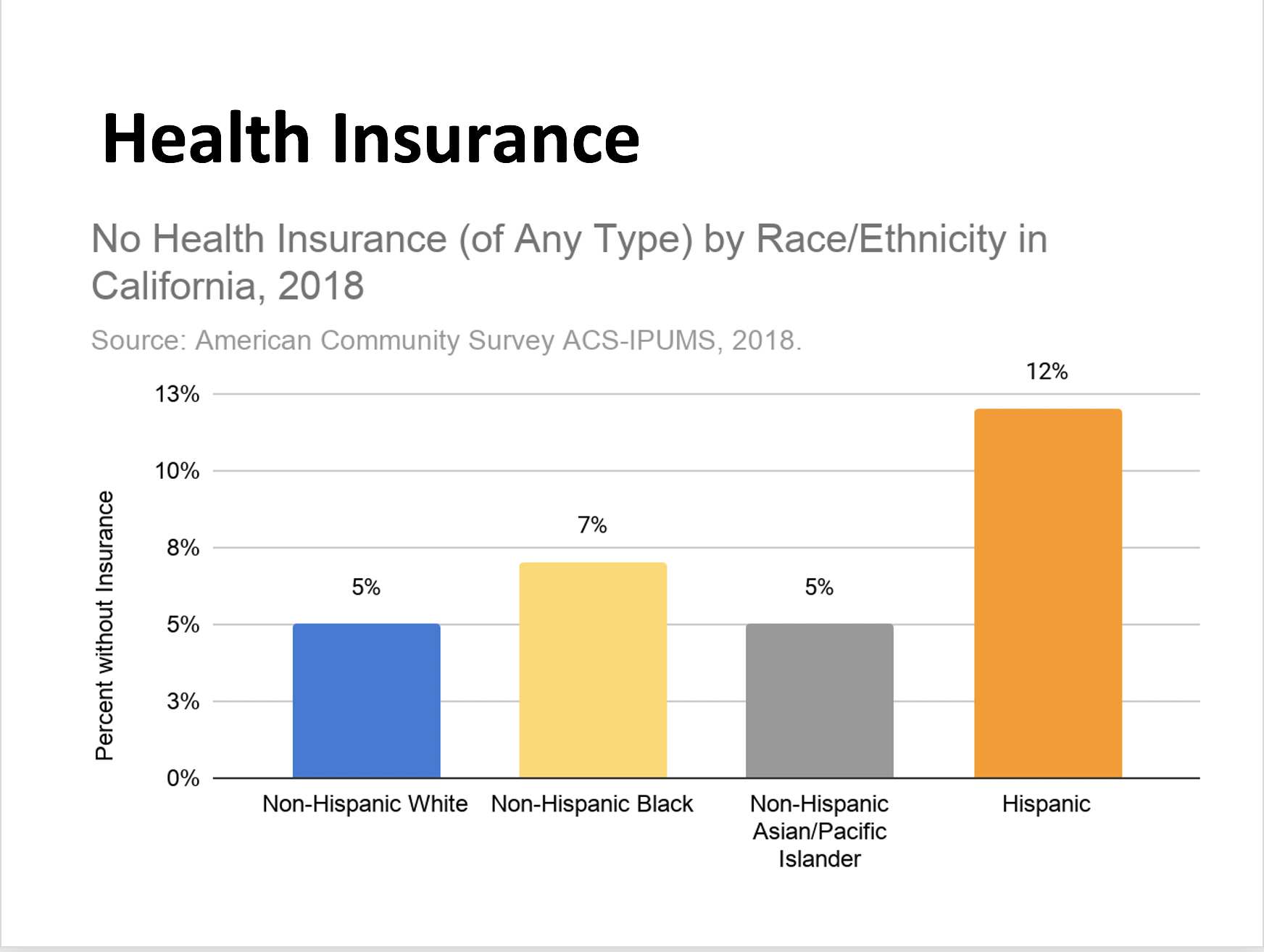 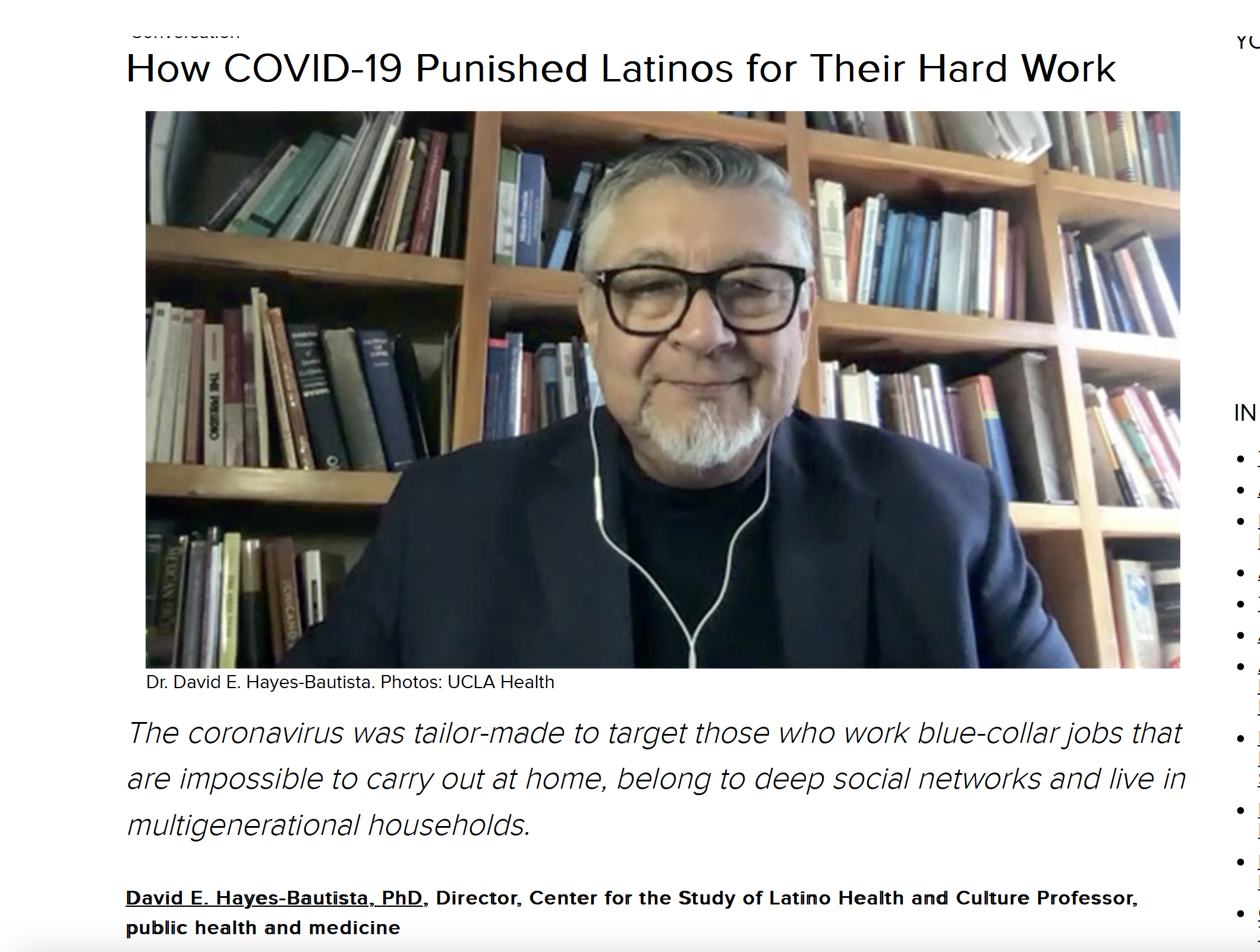